Интеллектуальная игра
«Брейн-ринг»
I раунд
«Математическая разминка"
II раунд  "Литературное чтение"
Задание : "Буриме"
     КОШКАОКОШКОЛУКОШКОГАРМОШКА
Задание "Кто лишний?"
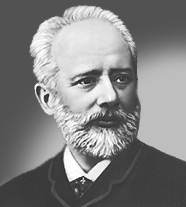 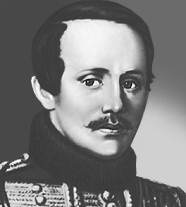 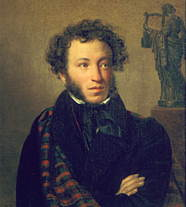 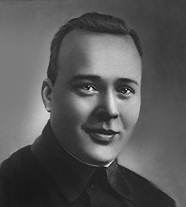 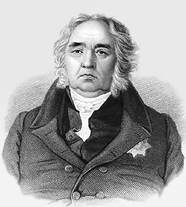 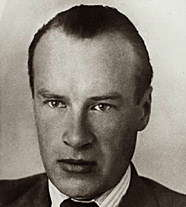 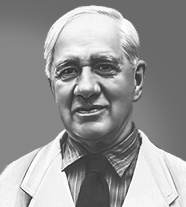 III раунд
«Берегите наш язык, наш прекрасный русский язык, это клад, это достояние передано нам нашими предшественниками»
И.А.Тургенев
III раунд
Конкурс шифровальщиков
	ЖЫИЛ                              АНСКИ ВЮРДЛЕБ КЬИОНК
IV раунд«Матушка природа»
"Есть просто храм,Есть храм науки.А есть еще природы храм - С лесами, тянущими рукиНавстречу солнцу и ветрам.Он свят в любое время суток,Открыт для нас в жару и стынь,Входи сюда,Будь сердцем чуток,Не оскверняй её святынь…"
IV раунд«Матушка природа»
Конкурс капитанов 
	"Темная лошадка" 


Конкурс гонка за лидером 
	«Самое-самое на земле».